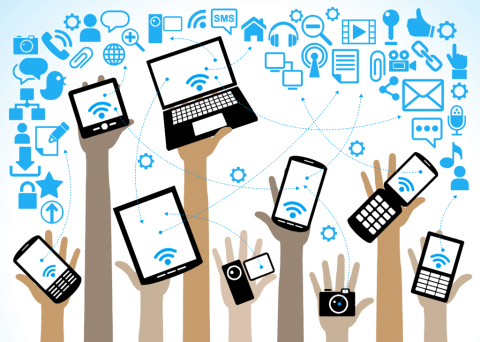 Middle School PFA PresentationGreg WassermanDirector of Guidance
Technology Census
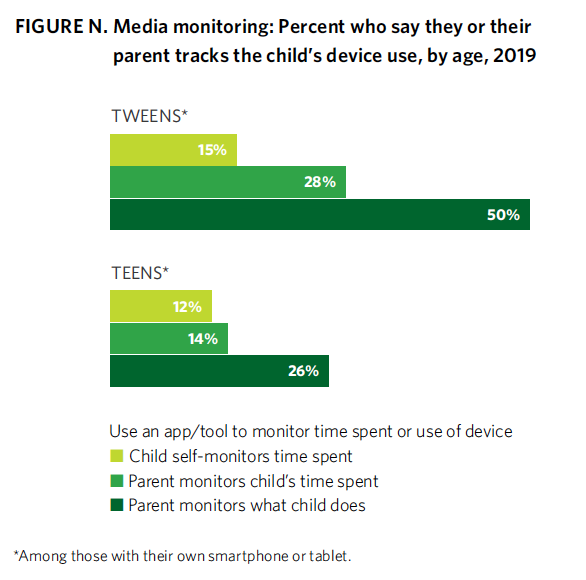 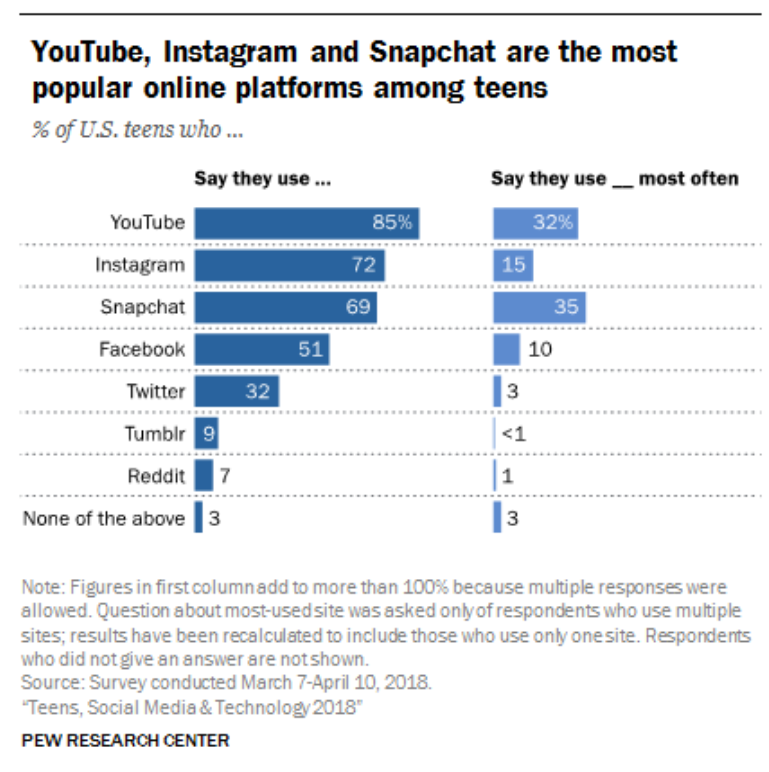 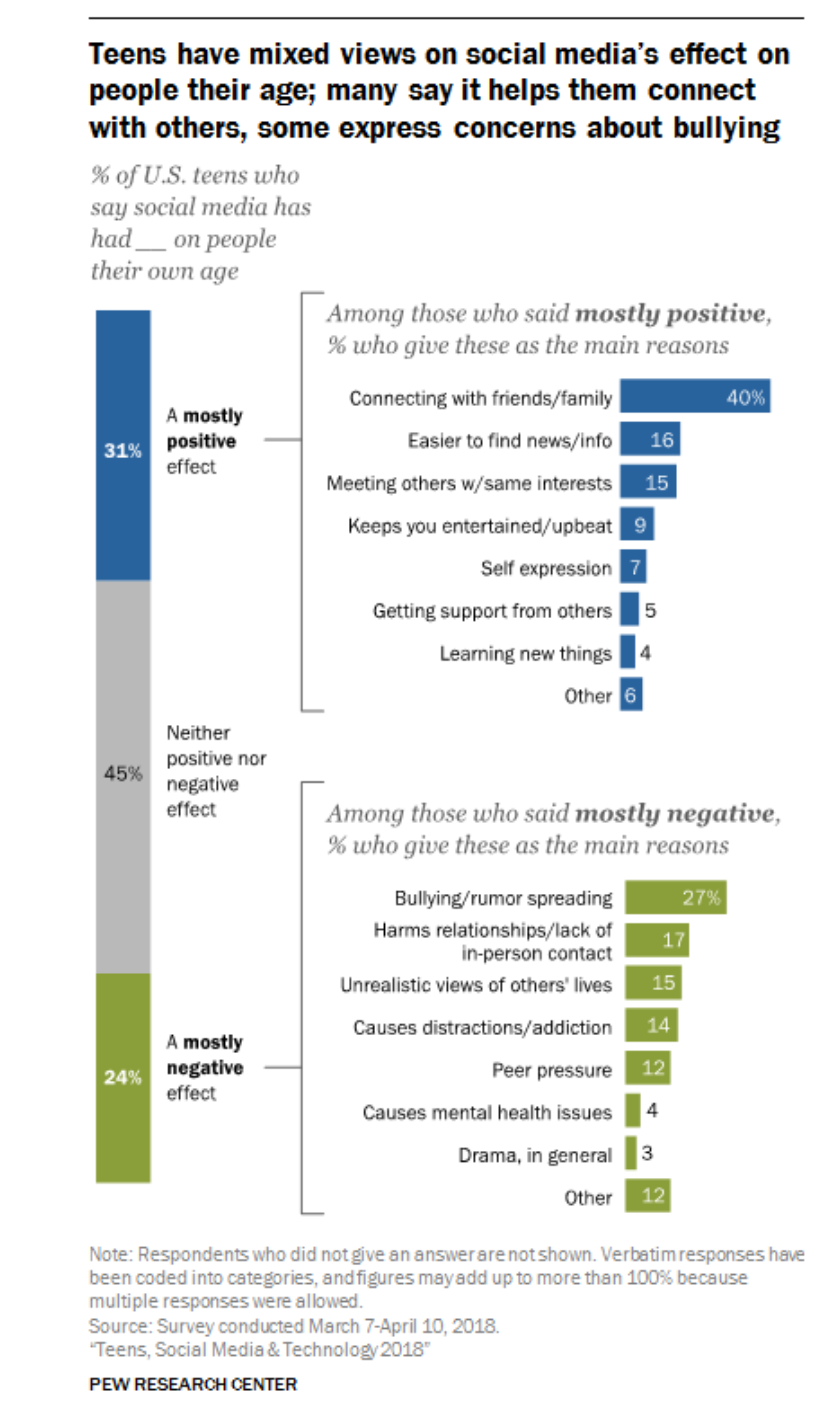 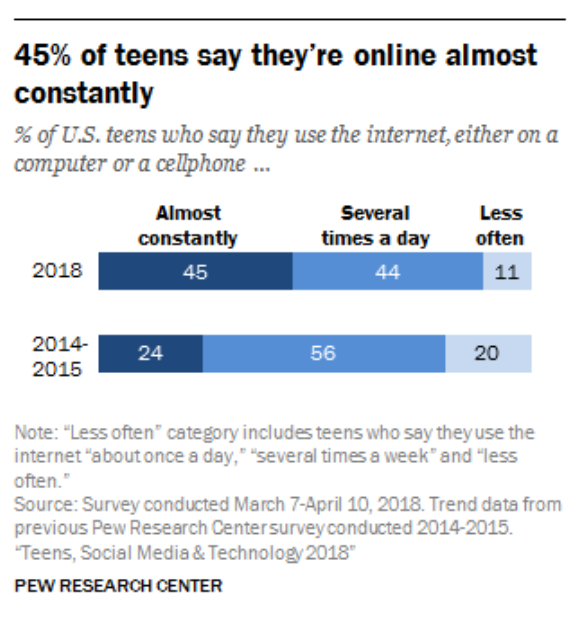 https://www.commonsensemedia.org/video/modal/5457846?height=420&iframe=1&width=660
https://youtu.be/PSK3pabBjHU
https://www.commonsensemedia.org/video/modal/6062160?height=420&iframe=1&width=660